Авторская образовательная программа«Золотой ключик»авторы программыКравцова Е.Е. – д.психол.н., профессор, директор института     психологии им.Л.С.Выготского РГГУКравцов Г.Г.  - д.психол.н., профессор института     психологии им.Л.С.Выготского РГГУБережковская Е.Л. – зав. учебно-научной лаборатории психологии воли института психологии им. Л.С.Выготского РГГУ
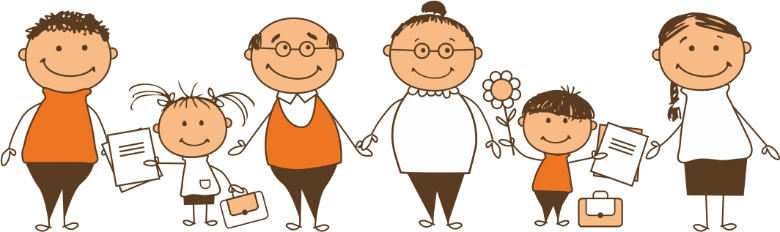 Автор программы Е.Е.Кравцова  входила в состав группы по разработке   стандарта по дошкольному образованию.

Программа соответствует  требованиям  стандарта дошкольного образования
Программа  представляет собой модель непрерывного образования .
Принцип непрерывности образования соблюдается  на всех уровнях:
   -  при переходе от дошкольного к начальному школьному образованию;
   -  на уровне связи образовательного учреждения с семьей;
   -  на уровне реализации полученных знаний  в практической деятельности;
Содержание программы ориентировано на возрастные особенности детей дошкольного возраста.
    
    Соблюдается  принцип развивающего обучения –
    обучение опережает развитие и ориентировано на зону ближайшего развития ребенка.
Принципиальные отличия программы «Золотой ключик»
Каждый ребенок  по своей природе волшебник. Он может превратить старую табуретку в красивый замок, сделать Бабу-Ягу доброй, победить Бармалея волшебным мечом. Правда, для этого детям нужна помощь взрослых. Надо, чтобы у ребенка был материал и содержание для фантазии. Надо, чтобы он поверил в свое могущество. Надо, чтобы его волшебство помогло ему открыть окружающий мир  и способствовало конструированию собственного внутреннего мира.
Основа всего процесса – организация событий
События создают условия для неотчужденного обучения
Все без исключения взрослые детского сада участвуют в организации событий и воспитании детей. Реализуется принцип парной педагогики
События проживаются  детьми вместе со  взрослыми в игровой форме
Играющий взрослый – это необходимость
Игра -  организация жизнедеятельности детей дошкольного возраста;
Игра -  способ обучения дошкольников;
Игра  -  средство диагностики психического и личностного развития ребенка;
Игра – способ развития и средство коррекции нарушений психического и личностного развития детей дошкольного возраста
Игра – форма овместной деятельности детей и взрослых
Дети в «Золотом ключике»: объединение в разновозрастные группы
Возможность учить младших и равняться на старших
Программа направлена на становление общности «дети-родители-педагоги»
Организация жизнедеятельности детей по  программе «Золотой ключик» является здоровьесберегающей, что  неоднократно отмечалось  специалистами дошкольного образования.

Детям неинтересно болеть – можно пропустить  интересные события.
Реализация программы «Золотой ключик» обеспечивается методическими разработками и  авторским сопровождением
Информационная  поддержка образовательных программ осуществляется ООО «Лев»

Web:  www.thegoldenkey.ru
E-mail:  info@thegoldenkey.ru
СПАСИБО ЗА ВНИМАНИЕ!